美術班升學與未來生涯規劃
資料提供: 胡柏舟  主任
                沈正一  老師
國中美術班學生升學路徑
直升高中普通班
參加教育會考就讀高中或高職
參加五專免試
參加術科考試選填中區高中美術班※
國中美術班學生升學路徑時間參考
簡章發售01/09
線上報名2月底3/4~3/8
競賽表現入學3/20~3/25
4月13日(六）術科考試→
4/30術科成績公布→
5/18教育會考→會考成績公布→
6/10美術班報名撕榜
5/31直升選擇→會考選填→錄取學校公告→
7/10(三）美術班撕榜→
7/12會考學校報到
國中畢業生
教育會考
報考術科
通過鑑定
未通過鑑定
選擇免試
選填學校
報名撕榜
學校放榜
美術班學生
學校報到
未錄取或
現場放棄
高中生
高職生
美術班畢業生
教育會考
報考術科
通過鑑定
未通過鑑定
選擇免試
選擇直升
錄取
未錄取
選填學校
報名撕榜
學校放榜
學校報到
中港高中生
美術班學生
未錄取
高中生
高職生
高職與高中
美術類科的差異性
學生不論就讀高中、高職都會再升學
高中生升學的選擇
考試：學測、指考、術科、在校成績
升學管道：個人申請、繁星推薦、指考分發、四技申請。
http://www.unews.com.tw/article/detail?cid=1&id=42

高職生升學的選擇
考試：統測、術科、證照、在校成績、選手
升學管道：統測分發、四技甄選、技職繁星、技優甄審、技優保送。
http://www.unews.com.tw/article/detail?id=43
選擇高中美術班與高職美工設計班的差異
國內一般大學國立、私立總數
http://univ.edu.tw/SchoolView.asp
學校
國立大學32所
私立大學38所
國內科技大學國立、私立總數
https://www.jctv.ntut.edu.tw/caac/contents.php?academicYear=107&subId=105
學校
國立科大14所
私立科大56所
高中美術班
升學與未來進路
高中生未來升學管道：比照一般高中生
1.特殊選才 
2.繁星推薦(全班排名百分比) （第五學群）
3.大學個人申請(可以申請 6 個校系) 
4.四技申請入學(可以申請 5 個校系) 
5.大學或四技的獨立招生 
6.軍校推薦甄選(參考學測成績) 
7.警校(警大，參考學測成績;警專，獨立招生考試) 
8.指考分發
美術班升學管道
繁星入學    申請時間：4月     放榜：5月 
   繁星的校系主要審查大多是以學生在校成績為主，（各校系制定的入學標準各有不同）先由各高中學校推薦，再送到大學審查。（美術班排序）
     申請入學    申請時間: 5、6月  放榜：5、6月 
   審查學生的學測成績與自傳、讀書計劃、專長表現。
     指考(登記分發)   考試時間: 7月      放榜：8月 
   各校系制定的入學採計分數不相同，上網登錄
   志願序分發。
美術班升學流程圖
學科能力測驗(約1月底或2月初)
術科考試(約2月初)
繁星推薦入學
(統一彙辦)
報名
公告錄取
登記就讀志願序
正備取學生上網
公告統一分發結果
大學公告錄取名單
個人申請入學
(統一彙辦)
報名
篩選作業
大學甄試
錄取生放棄入學
考試入學
(7\1-3)指定科目考試
網路選填志願
考試分發錄取
登記資格審查
(含特種生)
大學入學考試日程與內容
指考
術科107/2月
國、英、數甲
、數乙、歷、地、
公、物、化、生
學測
英聽
國、英、數
社、自
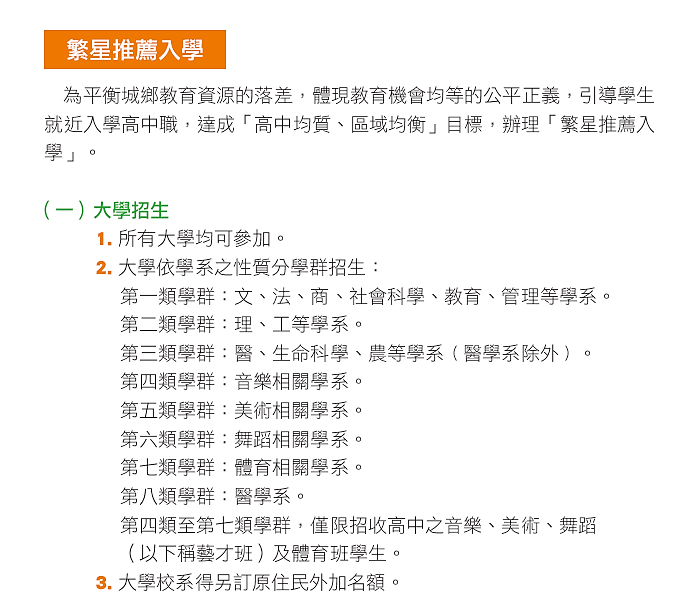 107 學年度大學繁星推薦入學招生    第五類學群校系查詢
>>校系分則查詢結果: 37 筆
107 學年度大學繁星推薦入學招生    第五類學群校系查詢
>>校系分則查詢結果: 37 筆
107 學年度大學繁星推薦入學招生    第五類學群校系查詢
>>校系分則查詢結果: 37 筆
107 學年度大學繁星推薦入學招生    第五類學群校系查詢
>>校系分則查詢結果: 37 筆
https://www.caac.ccu.edu.tw/star107/system/107ColQry_forstar_9sde/SGroup5.htm
107 學年度大學個人申請入學招生校系分則查詢美術術科校系 共46筆資料
https://www.caac.ccu.edu.tw/apply107/system/107ColQry_forapply_4hgd9/Type3.htm
選擇美術班與普通高中美術班的差異
美術班未來升學
美術/應用美術相關科系
美術/應用美術相關科系
建築/室內/景觀設計
視覺傳達/商業設計
視覺傳達/商業設計
工業/產品設計
時尚設計/大眾傳播/廣告/文化創意
高中生升科大的入學管道
https://www.techadmi.edu.tw/

107學年度四技日間部申請入學聯合招生，採計大學學測成績，招收高中生、綜合高中生及藝術群科學生，歡迎學測考生報名申請，至多可選擇5個校系志願，請把握機會!
建築與設計學群：133個科大系組
【國立科大】
1. 國立臺灣科技大學設計系
(原工商業設計系)工業設計組2. 國立雲林科技大學 工業設計系3. 國立臺北科技大學 創意設計學士班4. 國立臺灣科技大學 建築系5. 國立雲林科技大學
建築與室內設計系室內組6. 國立雲林科技大學
建築與室內設計系建築組
7. 國立臺北科技大學 建築系
8. 國立雲林科技大學 數位媒體設計系9. 國立臺北商業大學 數位多媒體設計系10. 國立虎尾科技大學 多媒體設計系11. 國立臺中科技大學 多媒體設計系12.國立臺灣科技大學設計系
(原工商業設計系)商業設計組13. 國立雲林科技大學 創意生活設計系14. 國立臺中科技大學 商業設計系15. 國立臺北商業大學 商業設計管理系
【私立科大】
10. 蘭陽技術學院室內設計系11. 東方設計學院室內設計系12. 朝陽科技大學工業設計系13. 明志科技大學工業設計系14. 亞東技術學院工商業設計系15. 南臺科技大學創新產品設計系16. 樹德科技大學流行設計系17. 弘光科技大學美髮造型設計系18. 聖約翰科技大學時尚經營管理系19. 聖約翰科技大學
時尚經營管理系流行採購與開發組20. 聖約翰科技大學
時尚經營管理系時尚事業經營組
1. 朝陽科技大學景觀及都市設計系2. 崑山科技大學空間設計系3. 樹德科技大學室內設計系4. 建國科技大學空間設計系5. 高苑科技大學綠環境設計學位學程6. 中州科技大學景觀系7. 南榮科技大學室內設計系8. 華夏科技大學室內設計系9. 德霖技術學院室內設計系(原空間設計系)
【私立科大】
21. 臺南應用科技大學服飾設計管理系22. 育達科技大學時尚造型設計系整體造型組23. 育達科技大學時尚造型設計系流行設計組24. 中州科技大學時尚創意設計與管理系25. 醒吾科技大學時尚造型設計系26. 和春技術學院流行時尚造型設計系27. 崇右技術學院時尚造型設計系28. 大同技術學院時尚造型設計系29. 大同技術學院婚禮企劃與設計系30. 嘉南藥理大學應用空間資訊系
31. 健行科技大學應用空間資訊系32. 正修科技大學
土木與空間資訊系工程技術組33. 聖約翰科技大學創意設計系34. 大華科技大學創意設計學位學程35. 大漢技術學院珠寶技術系36. 亞太創意技術學院陶瓷創意設計系37. 朝陽科技大學建築系建築組38. 朝陽科技大學建築系室內設計組39. 樹德科技大學室內設計組40. 正修科技大學
建築與室內設計系建築設計組
【私立科大】
51. 東方設計學院室內設計系52. 龍華科技大學
多媒體與遊戲發展科學系53. 健行科技大學數位多媒體設計系54. 建國科技大學數位多媒體設計系55. 高苑科技大學多媒體動畫遊戲學位學程56. 大仁科技大學數位多媒體設計系57. 遠東科技大學多媒體與遊戲發展管理系58. 中華科技大學文創與數位多媒體系59. 育達科技大學
多媒體與遊戲設計系視覺設計組60. 環球科技大學多媒體動畫設計系
41. 高苑科技大學建築系建築設計組42. 高苑科技大學建築系室內設計組43. 中華科技大學建築系建築科技組44. 中華科技大學建築系室內設計組45. 中華科技大學
建築系視覺傳達創意設計組46. 南榮科技大學室內設計系47. 華夏科技大學室內設計系48. 華夏科技大學建築系49. 德霖技術學院
室內設計系(原空間設計系)50. 蘭陽技術學院室內設計系
【私立科大】
61. 中州科技大學
多媒體與遊戲發展科學系62. 修平科技大學數位多媒體設計系63. 醒吾科技大學數位設計系64. 華夏科技大學數位多媒體設計系65. 崇右技術學院數位多媒體設計系
66. 南臺科技大學
多媒體與電腦娛樂科學系67. 樹德科技大學藝術管理與藝術經紀系(原藝術管理與藝術經紀學位學程)68. 樹德科技大學動畫與遊戲設計系69. 萬能科技大學
工業管理系航空精密設計製造組70. 聖約翰科技大學數位文藝系
71. 聖約翰科技大學多媒體設計系72. 中國科技大學互動娛樂設計系73. 遠東科技大學
數位多媒體設計系(原數位媒體設計與管理系)74. 德明財經科技大學多媒體設計系75. 南開科技大學多媒體動畫應用系76. 南開科技大學數位生活創意系77. 中華科技大學遊戲系統創新設計系78. 僑光科技大學多媒體與遊戲設計系79. 育達科技大學
多媒體與遊戲設計系遊戲開發組80. 東方設計學院遊戲與動畫設計系
【私立科大】
81. 臺北海洋技術學院
數位遊戲與動畫設計系82. 南臺科技大學
多媒體與電腦娛樂科學系84. 崑山科技大學視覺傳達設計系85. 樹德科技大學動畫與遊戲設計系86. 樹德科技大學視覺傳達設計系87. 樹德科技大學生活產品設計系88. 萬能科技大學商業設計系商業設計組89. 萬能科技大學
商業設計系數位媒體設計組90. 建國科技大學商業設計系
91. 建國科技大學
創意產品與遊戲設計系(原遊戲與產品設計系)92. 聖約翰科技大學數位文藝系93. 聖約翰科技大學多媒體設計系94. 中國科技大學視覺傳達設計系95. 中國科技大學互動娛樂設計系96. 遠東科技大學
數位媒體設計系(原數位媒體設計與管理系)97. 遠東科技大學創意商品設計與管理系98. 景文科技大學視覺傳達設計系99. 德明財經科技大學多媒體設計系100. 南開科技大學多媒體動畫應用系
【私立科大】
101. 中華科技大學遊戲系統創新設計系102. 僑光科技大學多媒體與遊戲設計系103. 育達科技大學
多媒體與遊戲設計系遊戲開發組104. 吳鳳科技大學
應用數位媒體系視覺傳達設計組105. 環球科技大學視覺傳達設計系106. 環球科技大學創意商品設計系107. 醒吾科技大學商業設計系108. 南榮科技大學創意產品設計系109. 文藻外語大學數位內容應用與管理系
110. 致理科技大學多媒體設計系111. 和春技術學院多媒體設計系112. 和春技術學院商品設計系113. 德霖技術學院創意產品設計系114. 黎明技術學院創意產品設計系115. 東方設計學院流行商品設計系116. 崇右技術學院視覺傳達設計系117. 崇右技術學院創意商品設計系118. 臺北海洋技術學院
數位遊戲與動畫設計系
藝術學群：29個科大系組
【國立科大】1. 國立虎尾科技大學多媒體設計系2. 國立臺中科技大學多媒體設計系
【私立科大】
11. 樹德科技大學
藝術管理與藝術經紀系
(原藝術管理與藝術經紀學位學程)12. 樹德科技大學動畫與遊戲設計系13. 萬能科技大學
工業管理系航空精密設計製造組14. 聖約翰科技大學數位文藝系15. 聖約翰科技大學多媒體設計系16. 中國科技大學互動娛樂設計系17. 遠東科技大學
數位媒體設計系(原數位媒體設計與管理系)18. 德明財經科技大學多媒體設計系19. 南開科技大學多媒體動畫應用系20. 南開科技大學數位生活創意系
1. 南臺科技大學流行音樂產業系2. 臺南應用科技大學流行音樂學士學位學程3. 臺北城市科技大學
流行音樂事業學士學位學程4. 樹德科技大學表演藝術系5. 黎明技術學院表演藝術系6. 東方設計學院影視藝術系7. 東方設計學院表演藝術學位學程8. 崇右技術學院演藝事業系9. 崇右技術學院表演藝術系10. 南臺科技大學多媒體與電腦娛樂科學系
【私立科大】
21. 中華科技大學遊戲系統創新設計系22. 僑光科技大學多媒體與遊戲設計系23. 育達科技大學多媒體與遊戲設計系遊戲開發組24. 東方設計學院遊戲與動畫設計系25. 臺北海洋技術學院數位遊戲與動畫設計系26. 臺南應用科技大學美術系27. 東方設計學院美術工藝系
美術班未來進路就業方向
純藝術類
藝術家、策展人、藝術評論家、藝術行政人員
相關科系大學教授、美術老師、美勞老師
開畫室、才藝班、開畫廊
設計類
個人設計工作室、廣告行銷公司創意總監、工業設計師、遊戲設計師、
3D動畫師、網頁設計師、服裝設計師、造型師
空間類
建築師、室內設計師、景觀設計師、櫥窗設計師、會場布置師
工藝類
珠寶設計師、家具設計師、玩具設計師、古蹟修復師
表演類
導演、演員、舞台設計師、劇場設計師、燈光師
高職設計群
未來升學方向
就讀高職需參加統測考試項目
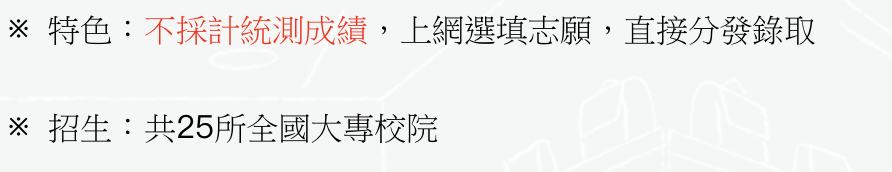